PIXEL HEART
Образовательная игра для студентов
1
Наша команда
БАТРАЧКОВ ДАНИИЛ
СТЁПКИН АЛЕКСАНДР
ТЕЛЕПОВ МАКСИМ
ТИМЛИД
ДИЗАЙНЕР
АНАЛИТИК
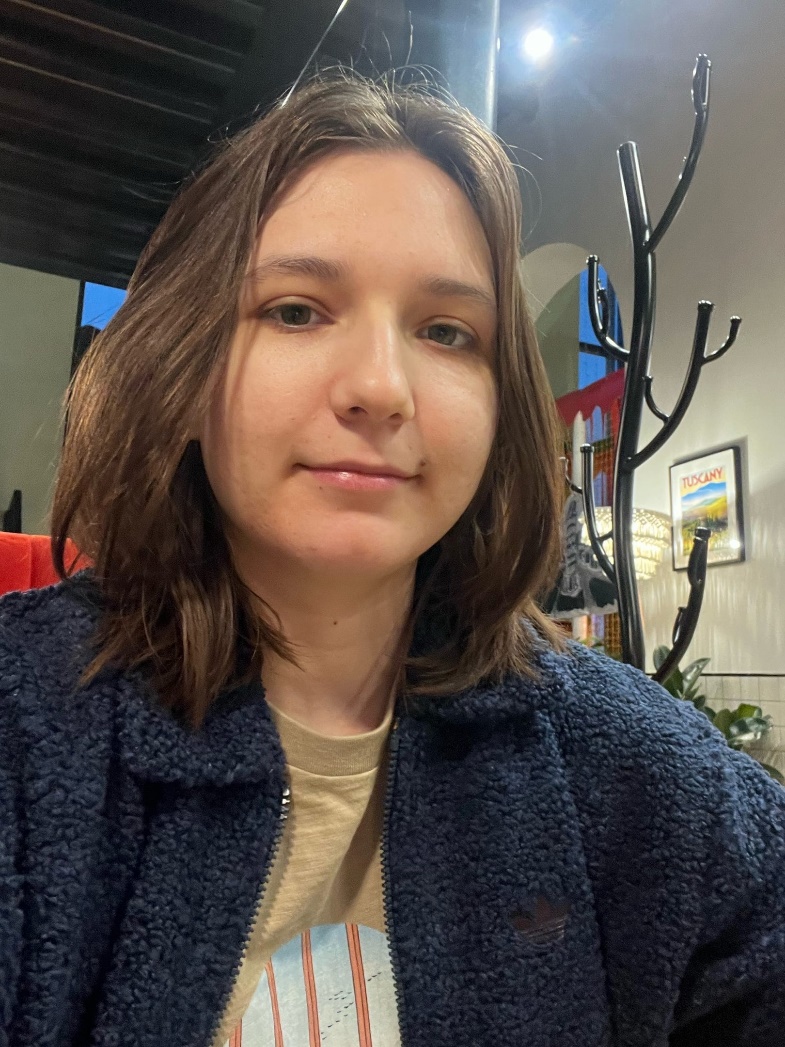 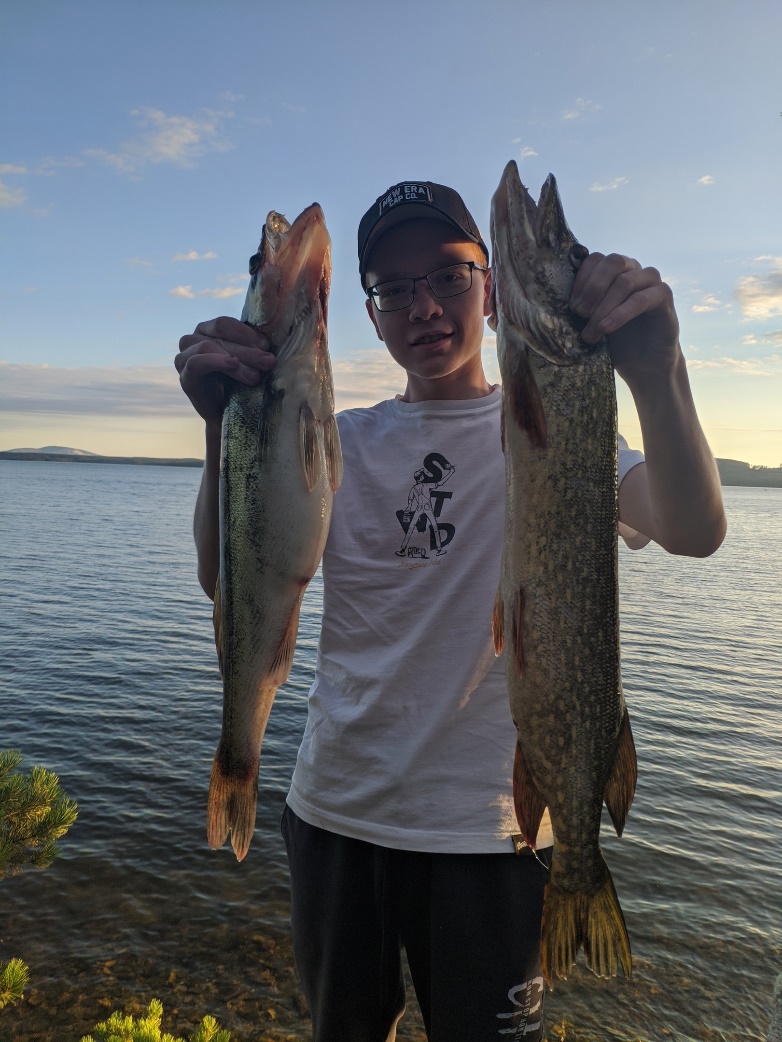 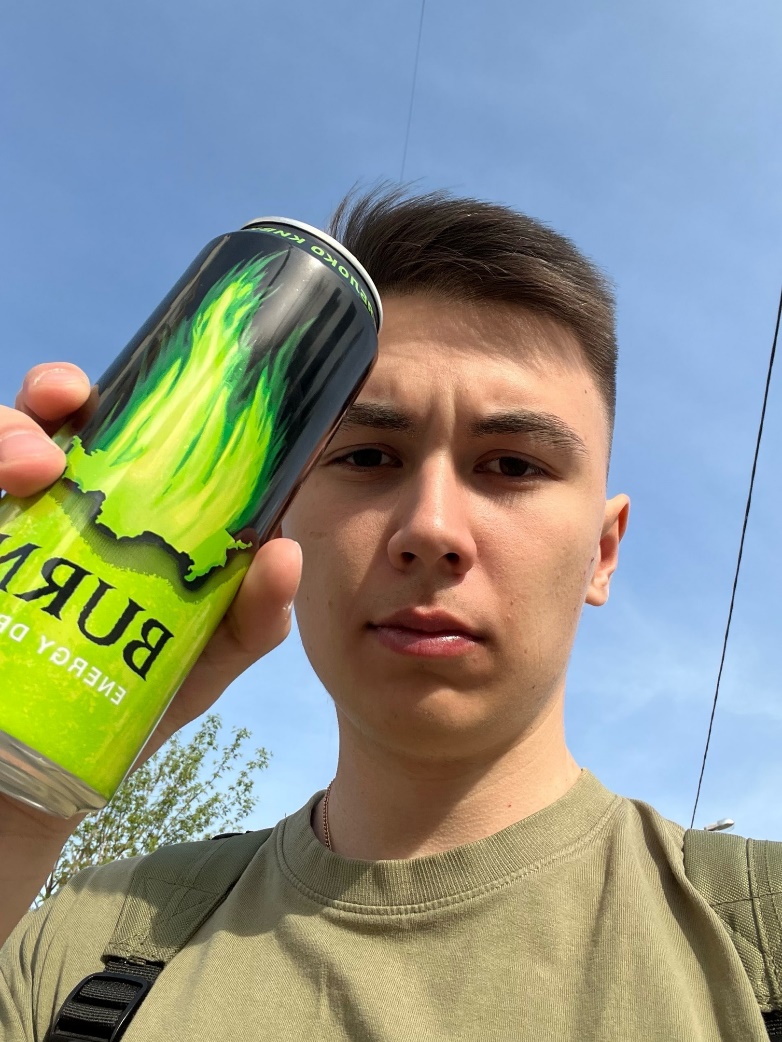 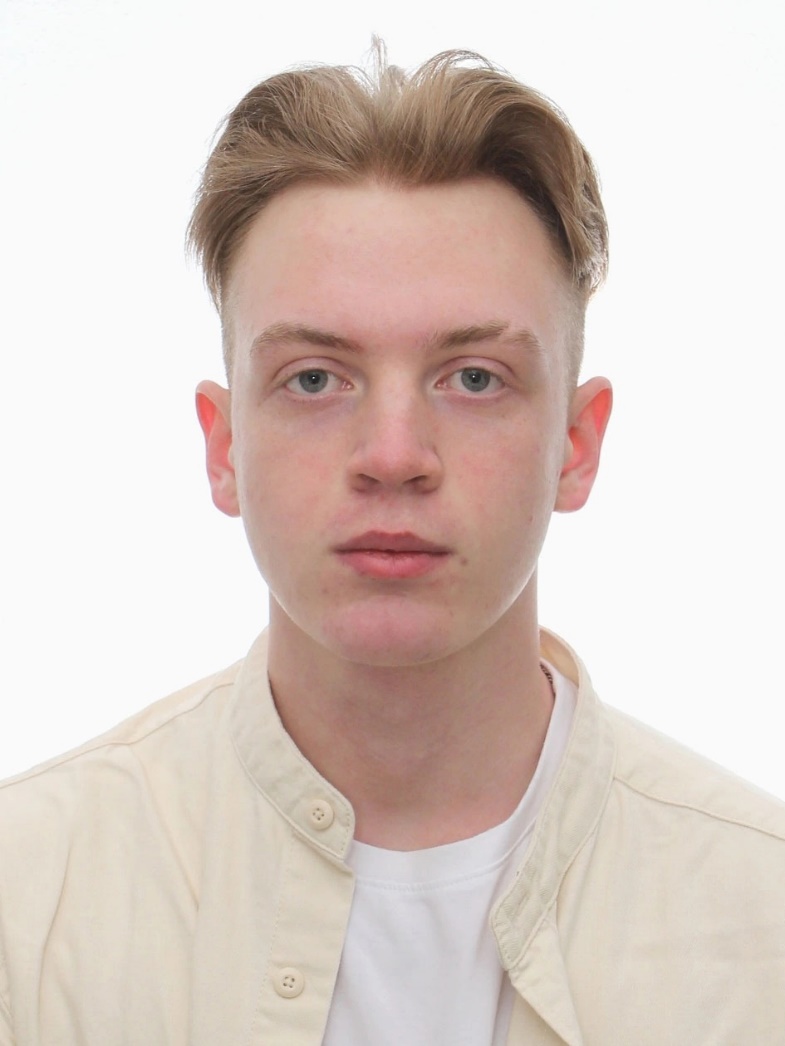 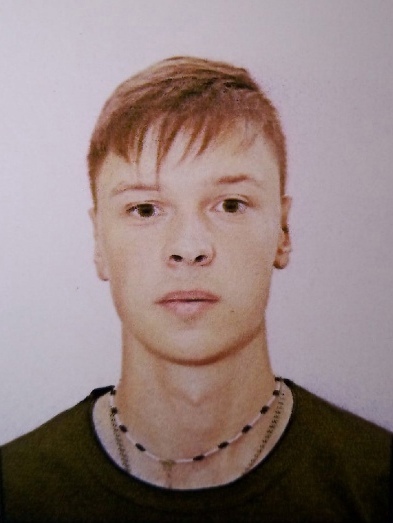 ВИЗНЕР ВИОЛЕТТА
СЫРЯТОВ МАКСИМ
ГЕЙМДИЗАЙНЕР
ПРОГРАММИСТ
2
Целевая аудитория
Студенты 1 курса
Возраст от 18 до 22 лет
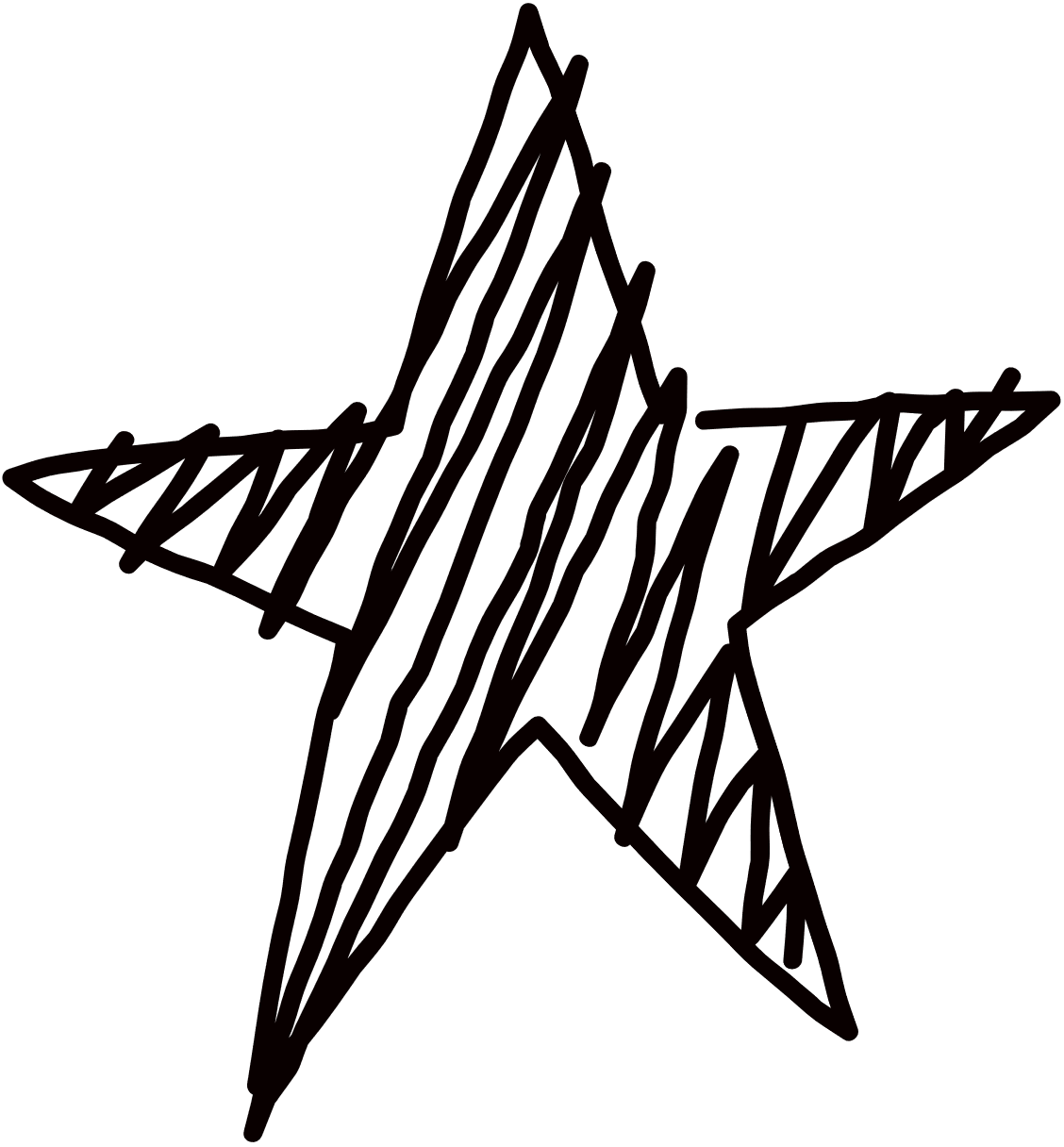 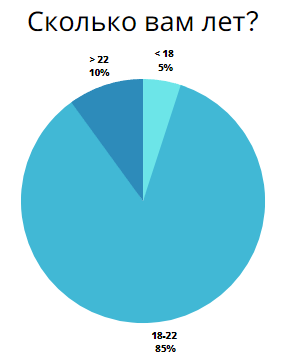 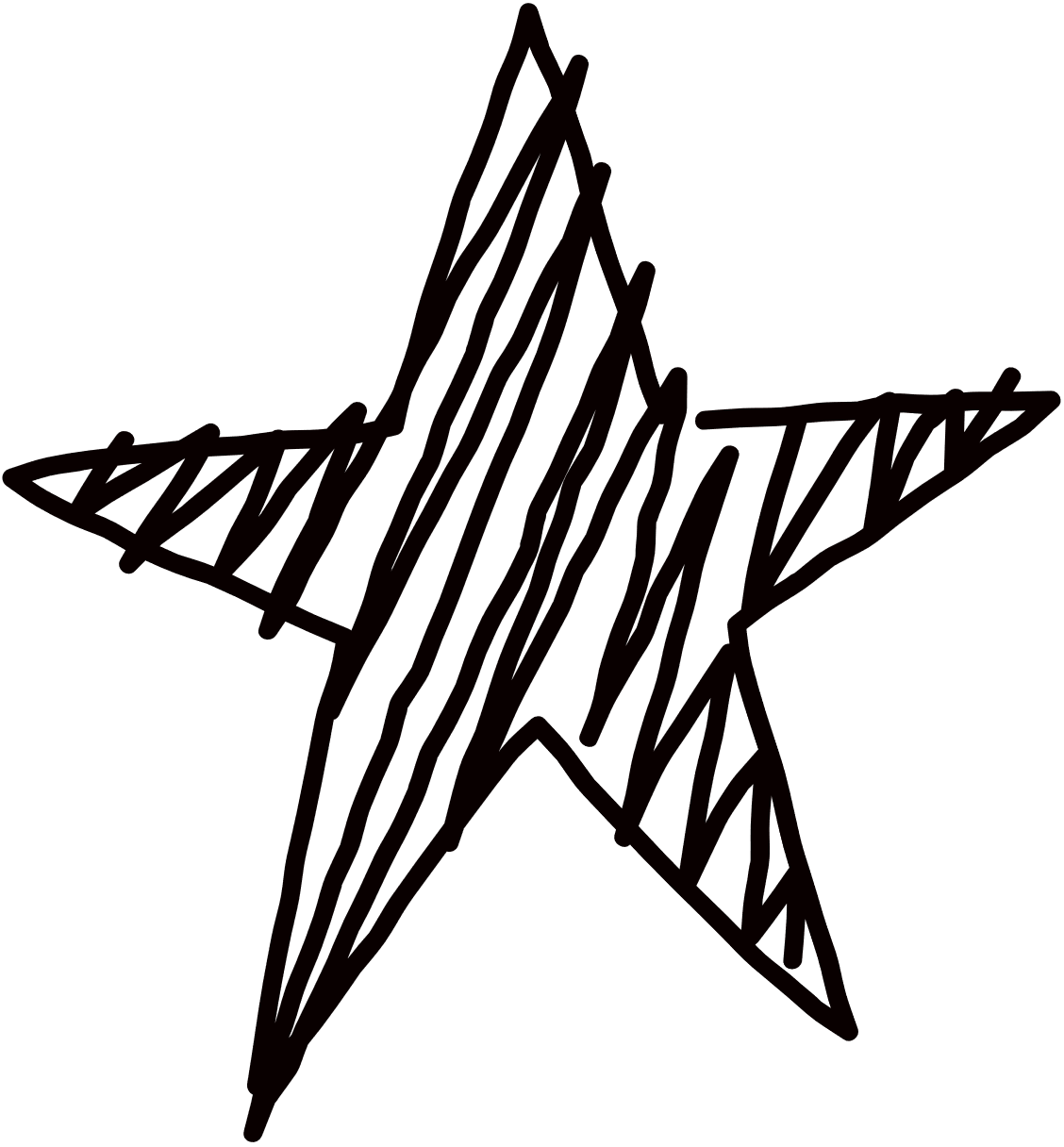 Имеют трудности с математикой
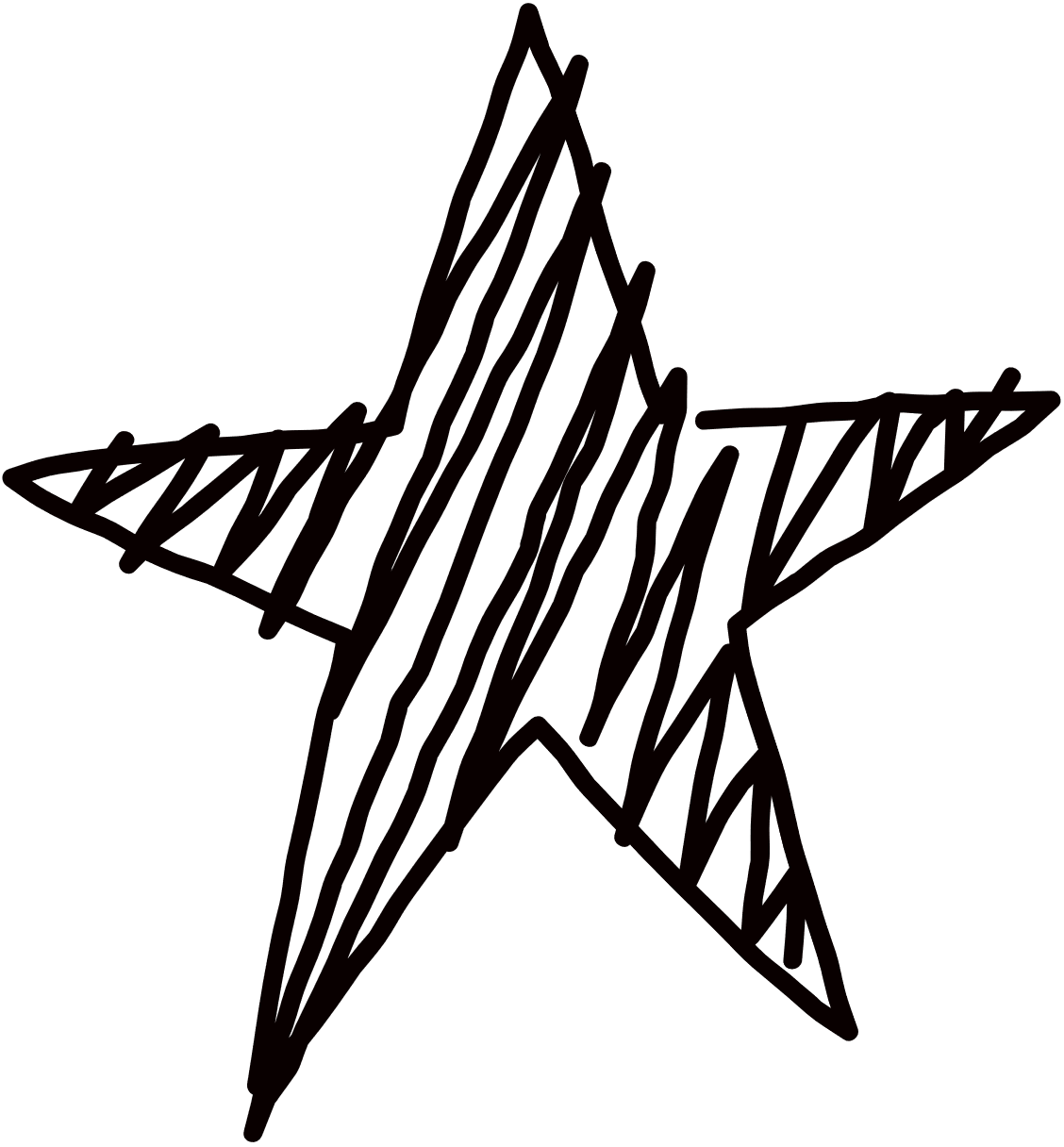 3
Проблематика
Студенты в университете часто сталкиваются с трудностями в понимании математических тем, что отрицательно сказывается на их успеваемости и мотивации.
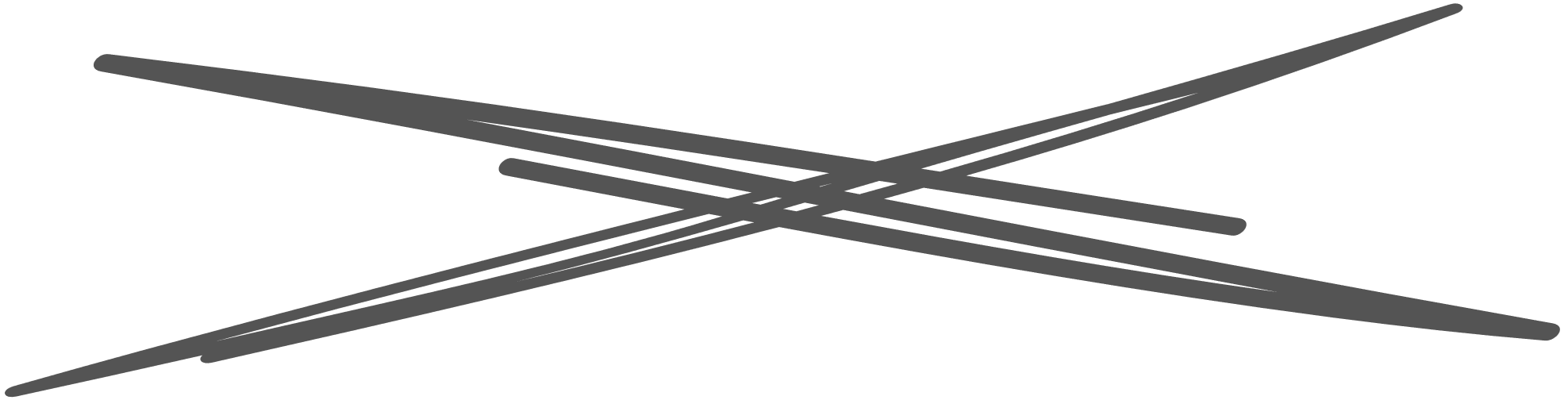 4
АНАЛОГИ
MATH VS ZOMBIES
- Предсказуемый и 
скучный игровой процесс
+ Множество уровней разной сложности
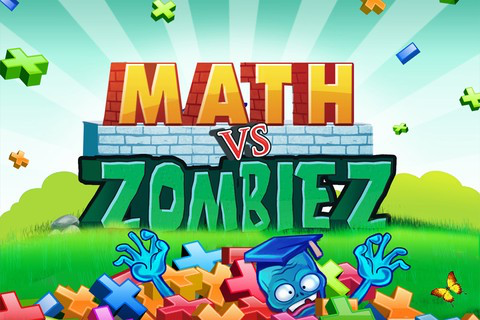 - Отсутствие возможности  перемещения и взаимодействия внутри игрового мира
+ Игра помогает развить навыки реакции и логического мышления.
5
5
PRODIGY
- Неудобный интерфейс
+ Взаимодействие с окружающим миром
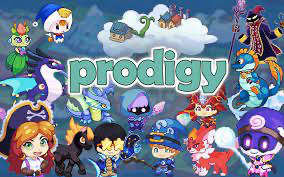 - Недостаточно подробное объяснение материала
+ Различные типы задач по математике
6
6
Казуальная
3%
ЛДУ7%
Стратегия
7%
Комплексные числа
9%
С чего стоит начать изучение высшей математики?
Какой жанр подходит для обучения?
Матрицы
32%
Первообразные
12%
Аркада
25%
Симулятор
48%
Производные
18%
Интегралы
22%
Платформер
17%
7
Наше решение
Образовательная игра в жанре симулятор, которая поможет студентам освоить базовые элементы высшей математики, а также заинтересует их процессом обучения.
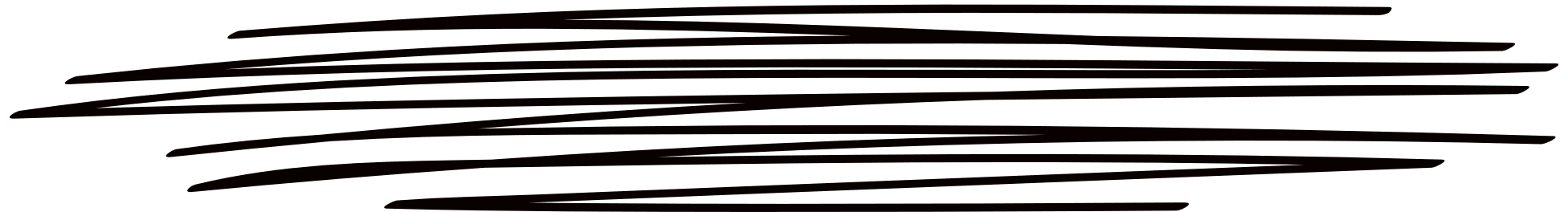 8
MVP продукта включает в себя:
1. Наличие нескольких уровней

2. Приятный интерфейс

3. Интуитивно понятное управление

4. Взаимодействие с предметами

5. Тестовый и тренировочный контроль
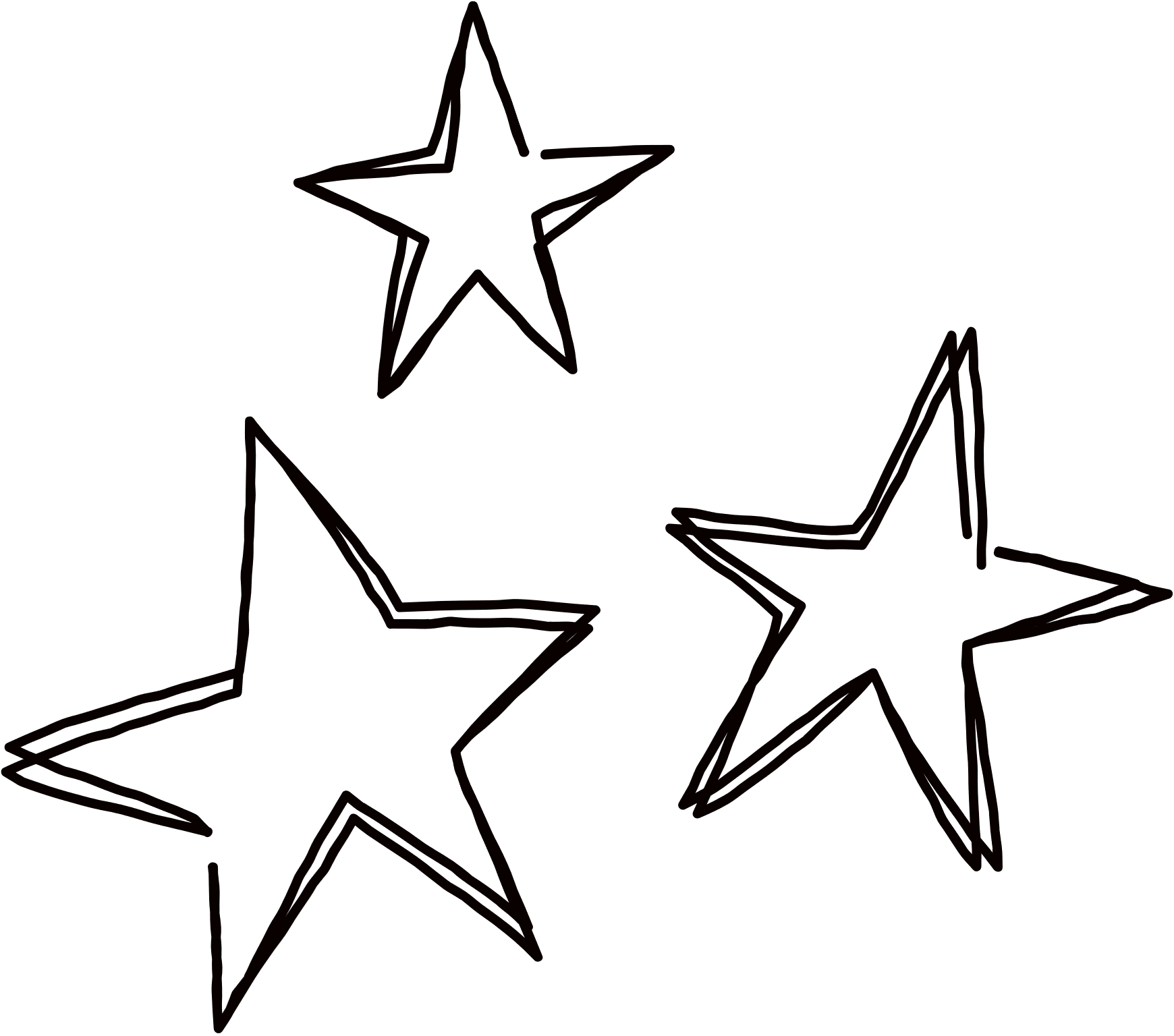 9
КАК РАБОТАЕТ ПРОДУКТ
10
ЧТО ИСПОЛЬЗОВАЛОСЬ?
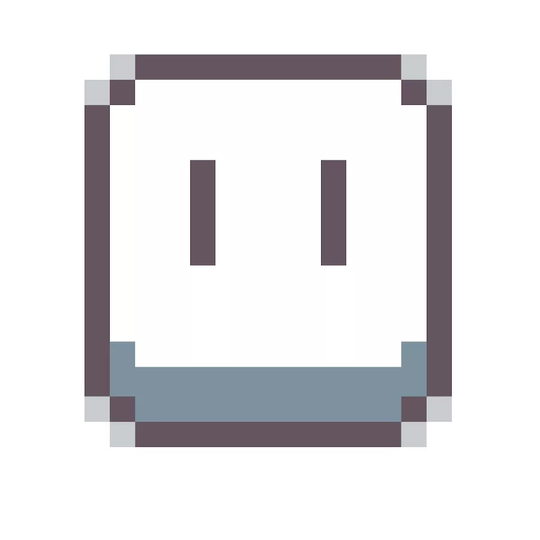 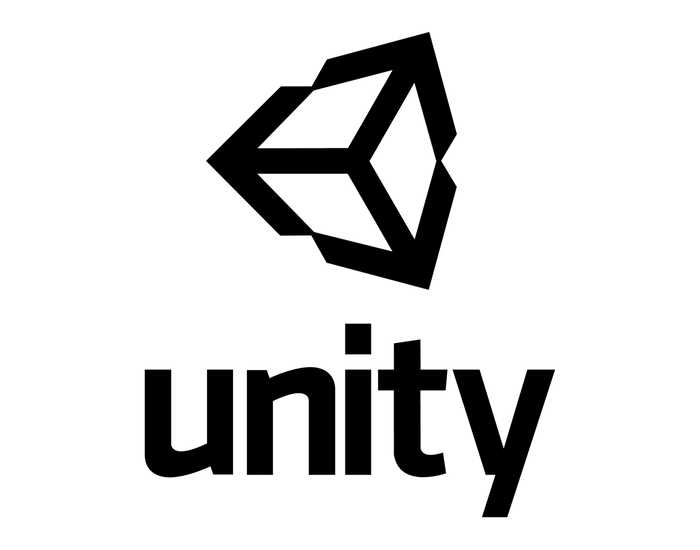 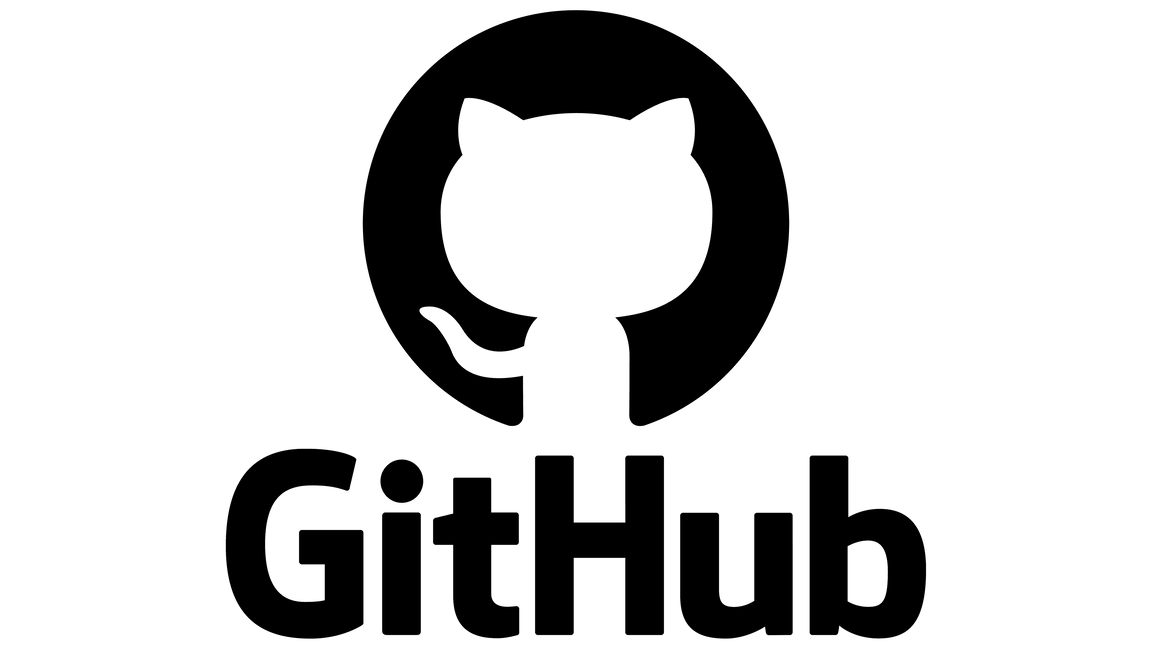 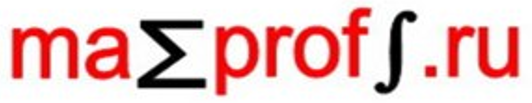 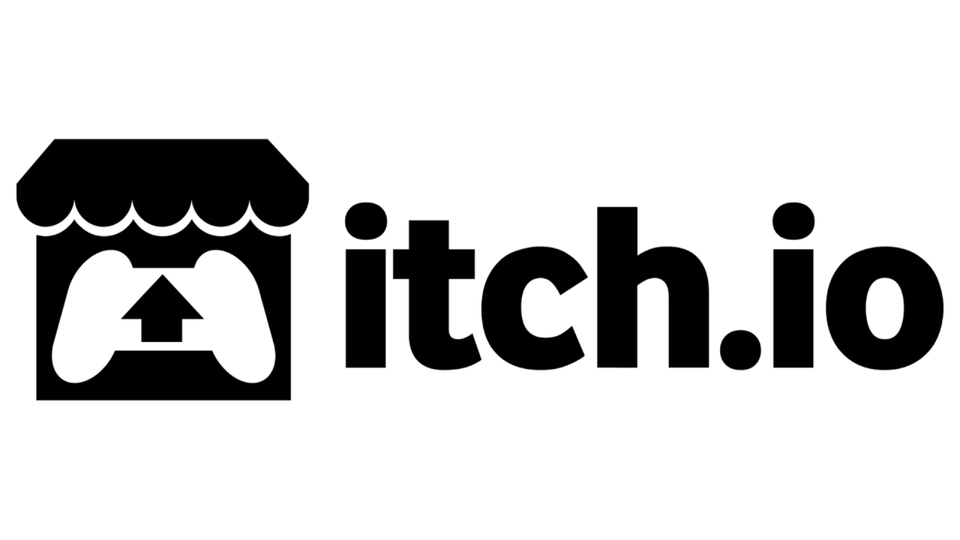 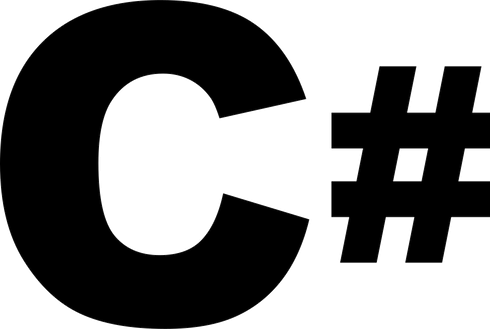 11
Что дальше?
12
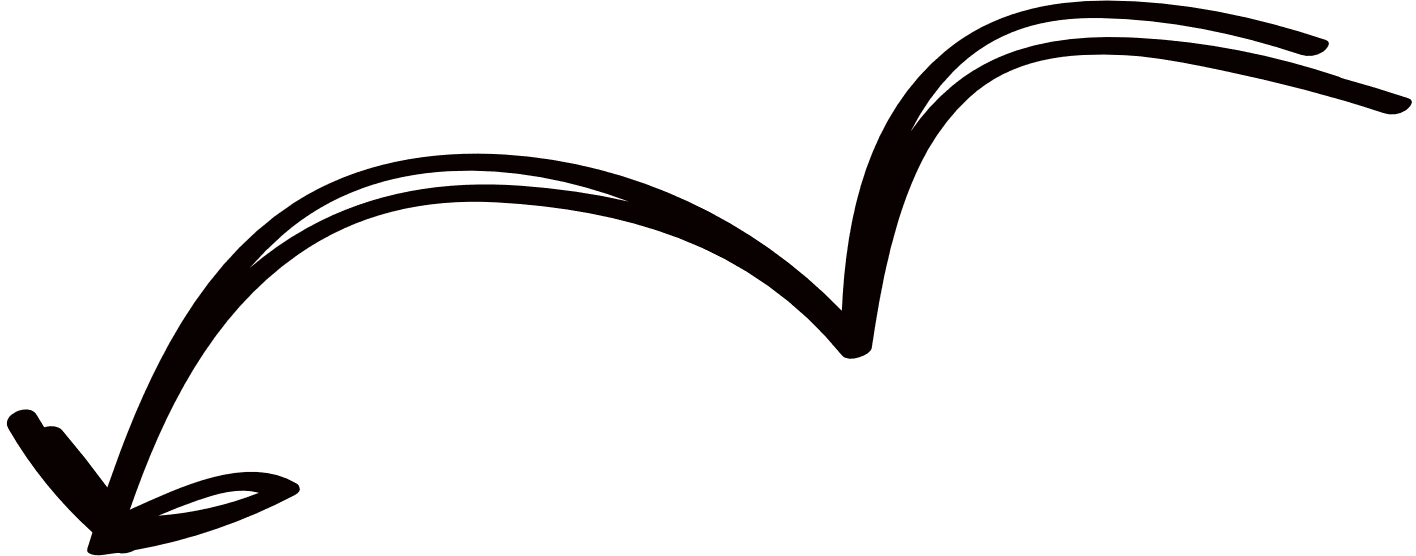 Ссылка на GitHub
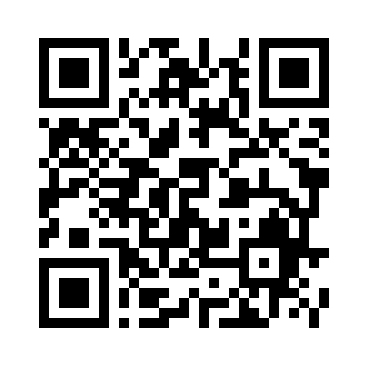 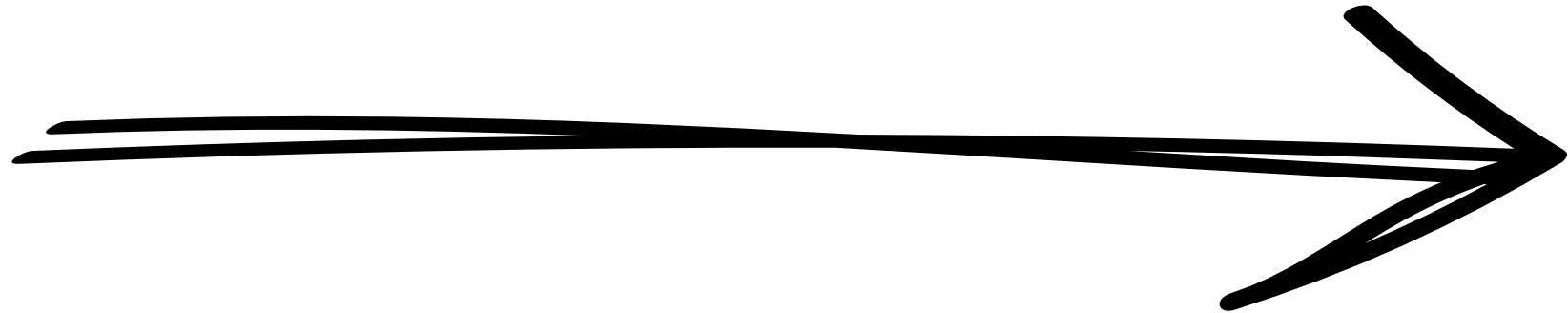 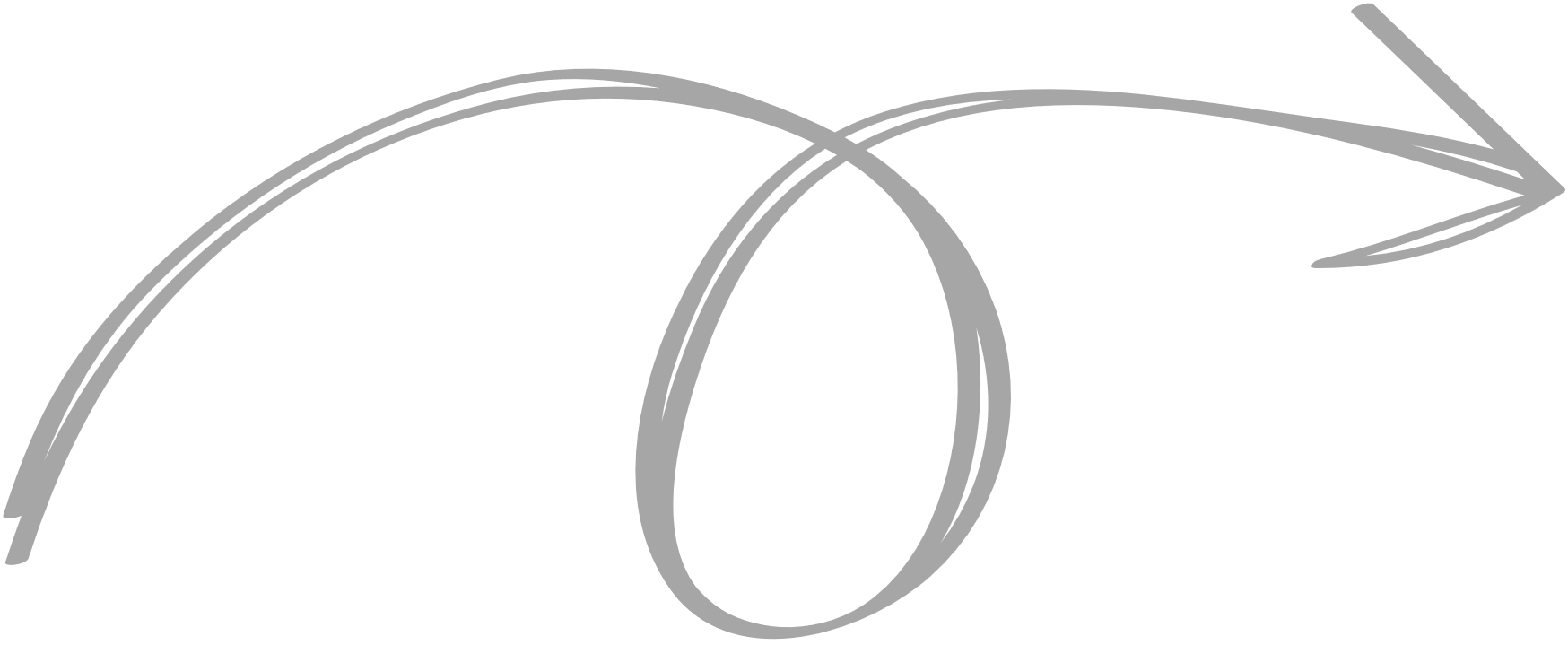 13
СПАСИБО ЗА ВНИМАНИЕ!
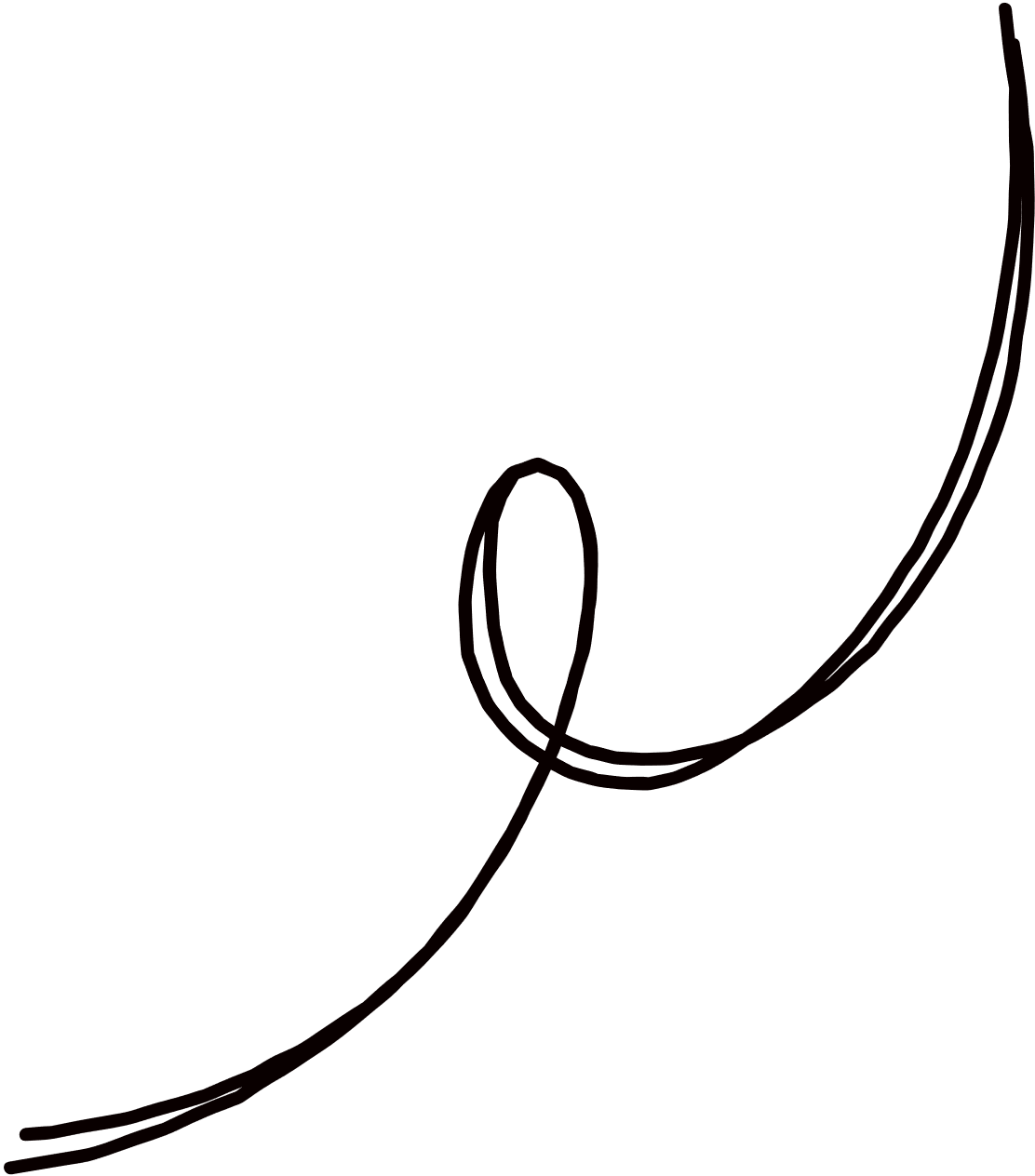 14